Праздник на воде «На призы Деда Мороза»
Эстафета «гонки с досточками» (5-6 лет)
Эстафета «гонки с аквагантелями (6-7лет)
Эстафета «гонки на спине с нудлами» (7-9 лет)
Эстафета «спинисты» (7-9 лет)
Эстафета «собери со дна клад» (9-11 лет)
Эстафета «плот» (все возраста)
Награждение сладкими призами и грамотами
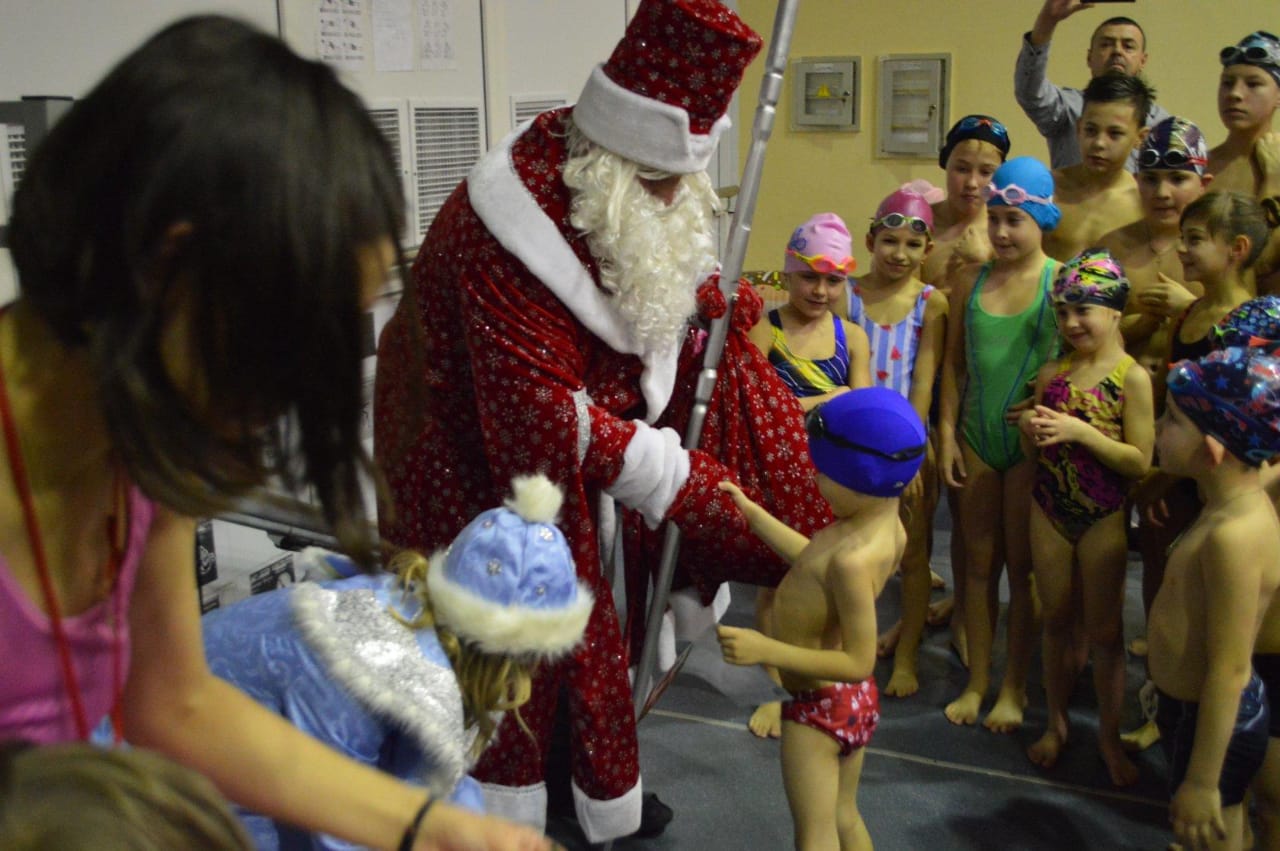